VOCABULARY ACQUISITION
by Brachie Deutscher
Topics of Discussion
Vocabulary: a key component
What words should we teach
“Knowing a Word”
Learning processes
Questions period
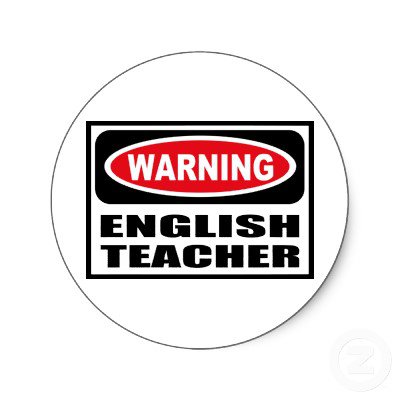 Incentive #1: Teacher Proficiencyor: Why we, as teachers, should invest time and effort in learning.
Vocabulary: a key component
“Without vocabulary nothing can be conveyed” (David Wilkins)



"If you spend most of your time studying grammar, your English will not improve very much. You will see most improvement if you learn more words and expressions. You can say very little in grammar, but you can say almost anything with words!" (Dellar and Hocking, 2000).


“Reading comprehension is strongly related to vocabulary knowledge" (Laufer, 1997).
What words should we teach
Knowledge of the 3,000 words of the BNC word lists* covers about 85% of most academic texts. 
*The British National Corpus (BNC) is a 100 million word collection of samples of written and spoken language from a wide range of sources, designed to represent a wide cross-section of current British English, both spoken and written.
“Knowing a Word”
Word Burden (Grabe, 2009, p. 267, Nation, 2005):
      

      - Form
      - Meaning
      - Use
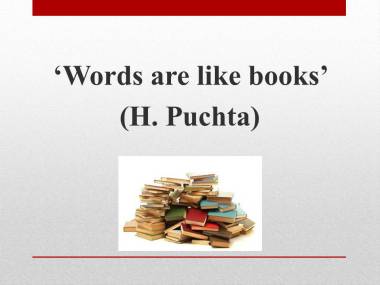 word burden (1): synonyms
word burden (2): vocabulary expansion
word burden (3): meaning
word burden (4): spelling
Why we should talk about Dictionary Use
“I was born on a seat”
“Count Expensive”
“I put the cup on the subway”
“The floor is brilliant”
Learning processes
Learning processes: Theory
L1
Different learning styles (Multiple Intelligences)
14-20 exposures
Various levels of word knowledge
Learning Processes:  - From Theory to Practice
Vocabulary notebooks
Cumulative tests
Effective dictations
Dictionary use
Best learning is done through teaching 
Practice time
Spelling
Definitions
Used in sentence 
A collaborative story






Vocabulary: a list or collection of words or of words and phrases usually alphabetically arranged and explained or defined
Incentive #2: knowledge is power
Question period: Any Vocabulary Questions?
Thank You for Listening!

Brachie.d@gmail.com